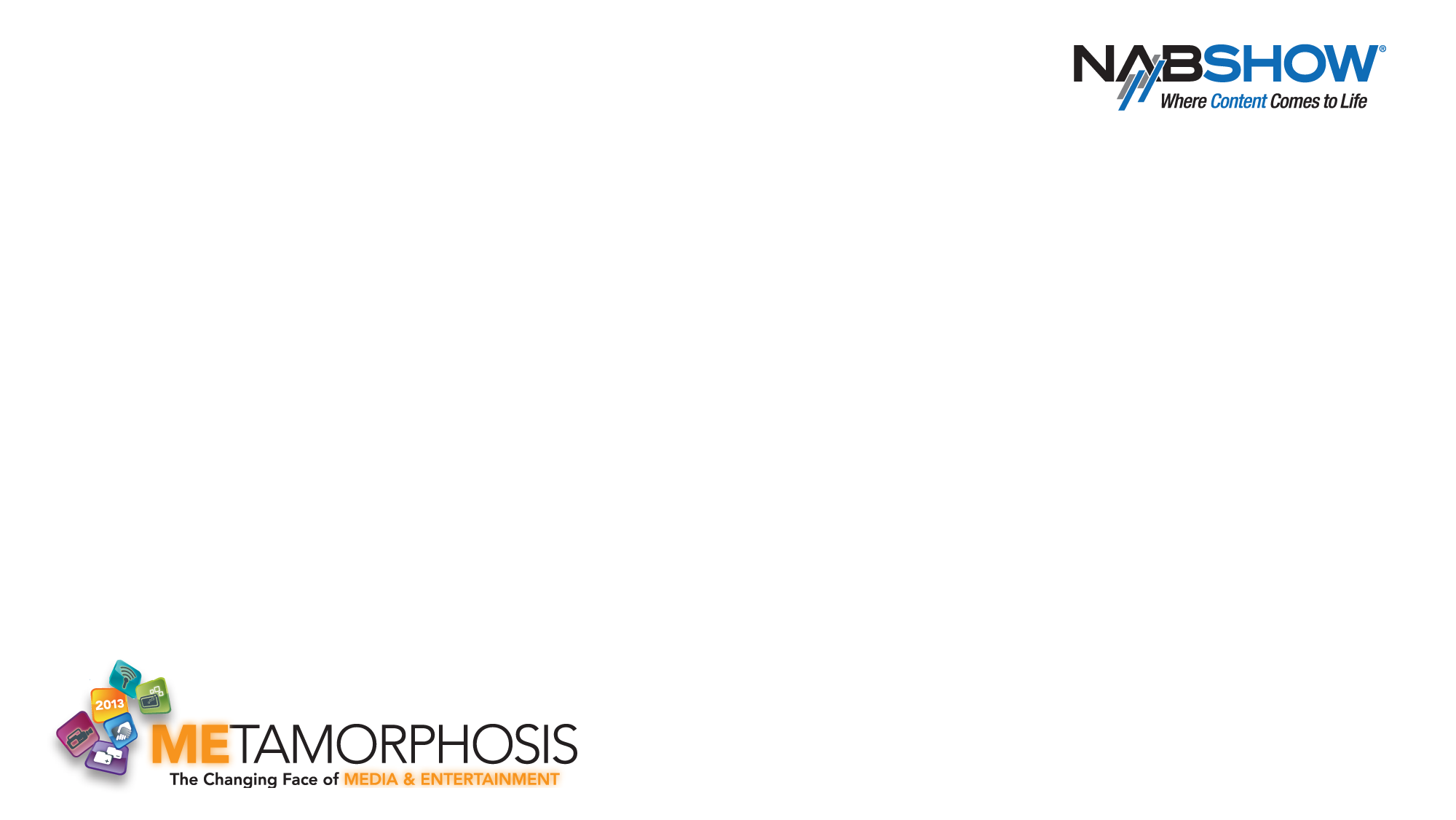 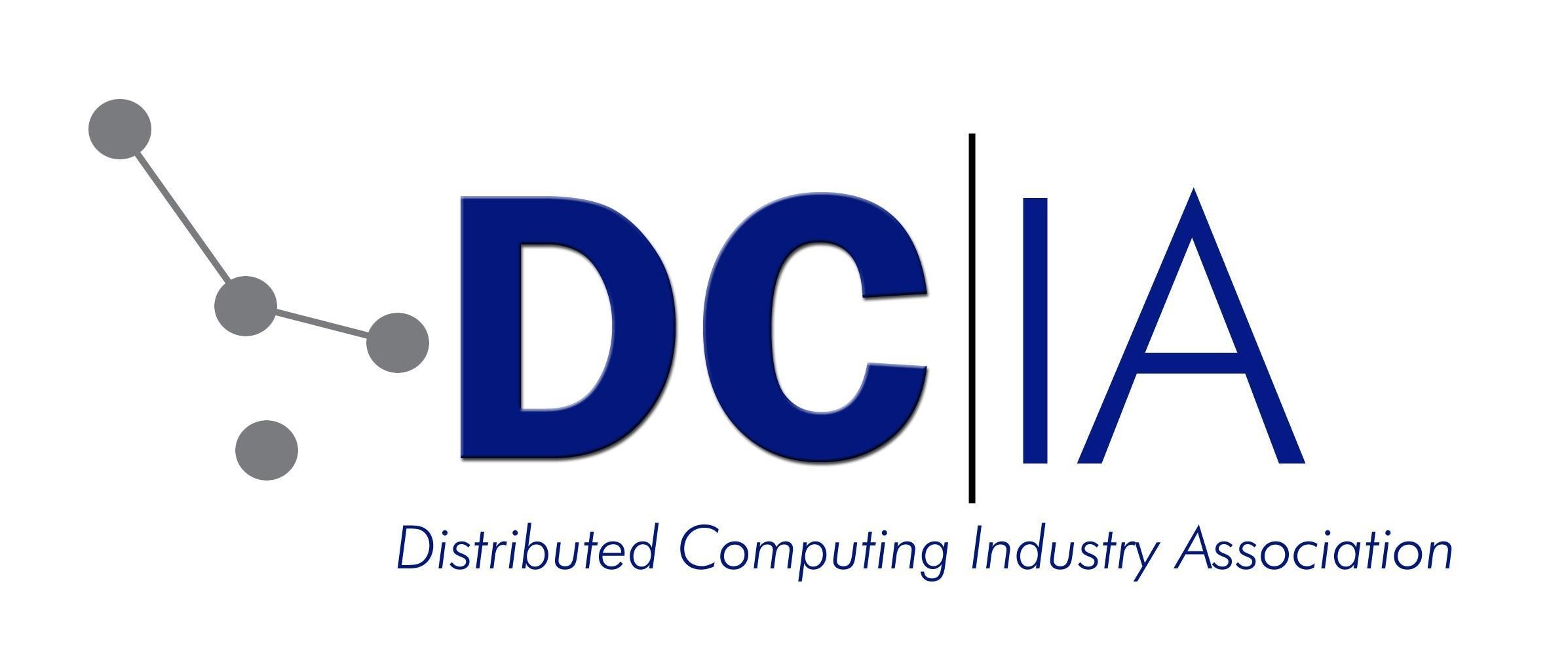 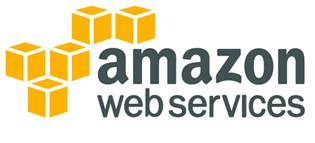 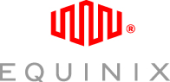 RELEVANT CASE STUDIES

 John Delay, Harris
 Grant Kirkwood, Unitas Global 
 Randy Kreiser, DataDirect Networks
 William Michael, NEC Corporation
 Marty Lafferty, DCIA
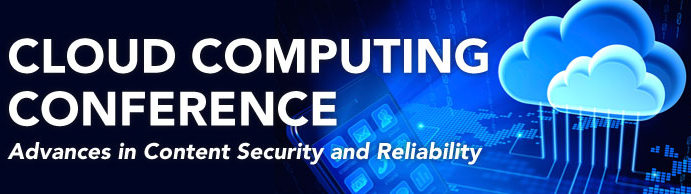 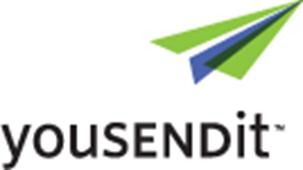 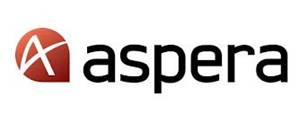 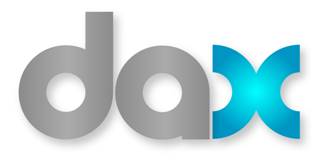 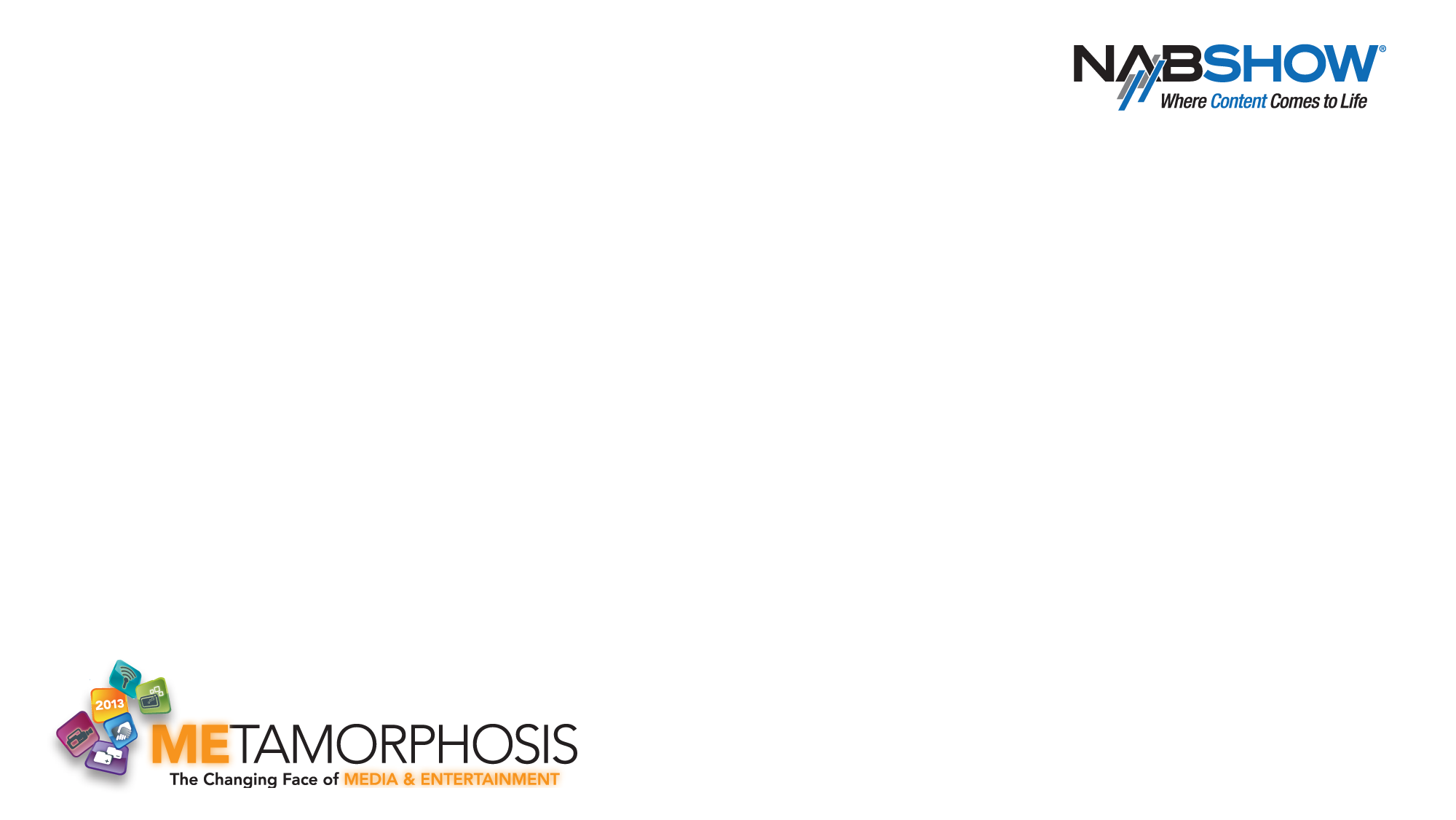 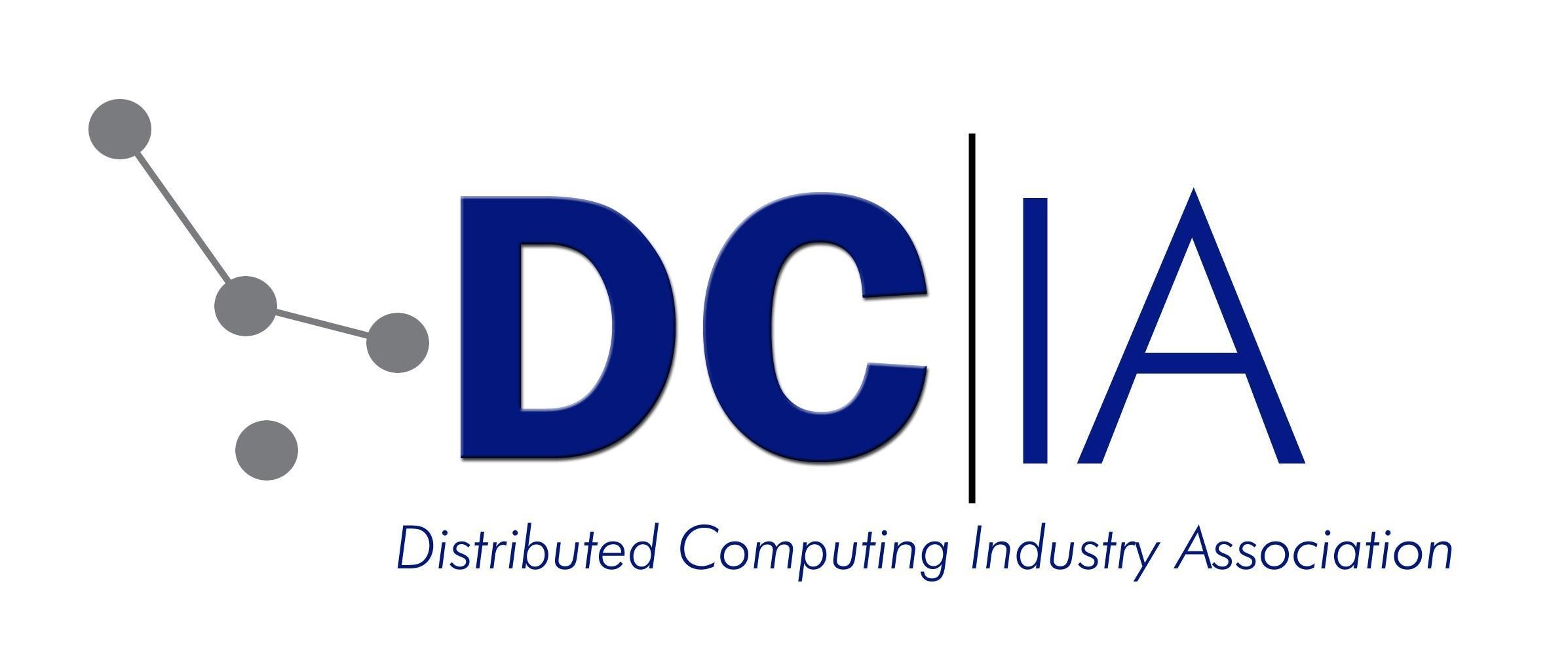 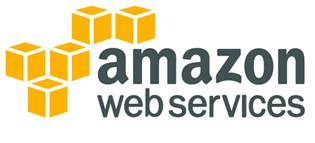 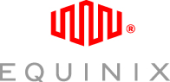 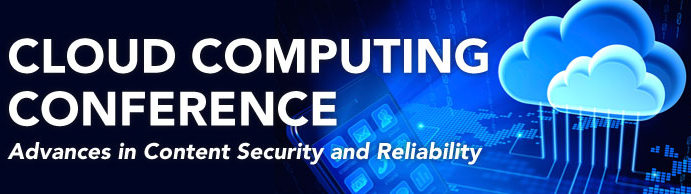 http://bit.ly/16q1Nia
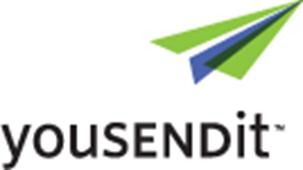 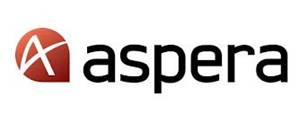 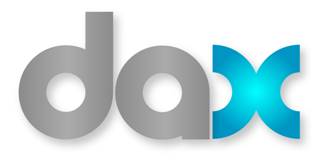